Forward Looking Cost Base
Technical Overview
Ramon Staheli, Project Director Pricing
Matt Barry, Manager Economics
8 August 2018
1
Contents
What is a forward looking cost base
How does it work
Advantages and disadvantages
Use and experience in other sectors
2
What is a forward looking cost base
It is a tool to spread lumpy capital expenditure over time
Infrastructure related expenditure tends to be lumpy, but we want revenue (charges) to be smooth over time
A fundamental criterion for financial sustainability is that the net present value of expenditure and revenue is the same – the FLCB can help us achieve this
Outcomes produced by the model depend heavily on policy decisions outside the model, e.g. rate of return on capital
3
Components of the FLCB
The key output of the FLCB is a revenue requirement
This consists of three building blocks
Return of assets (depreciation)
Return on assets 
Operating expenditure
4
Information requirements
Model uses actual expenditure and forecasts in a range of common opex and capex categories
Information on asset lives needed for each asset category to calculate depreciation
For prototype model, road agencies populated a template, effectively ‘translating’ organisation-specific data into a common format
More complex than reporting historical expenditure under PAYGO
5
Single Asset Example
Initial Cost of Asset
Depreciation
6
Asset Life
Replacement Date
Commissioning Date
Start / End of Regulatory Period
Building Blocks Approach - Stylised
Opex
Revenue Require
ment 
Year 1
Return on Capital
WACC
Commissioned assets Year 1
Depreciation
Opening RAB
 Year 1
Opening RAB
 Year 2
7
Policy settings required
The FLCB prototype model is consistent with longer term reform considerations under LTMR
It could be used by an independent price regulator as outlined in the consultation RIS
A number of policy decisions need to be agreed before it could be used – the current prototype uses placeholder assumptions to function
Further work would be required, both within and outside of the FLCB model for more sophisticated calculations as may be required under possible future reform scenarios (including public consultation)
8
Revenue Determined….
..in the short to mid term by….
….in the mid to longer term by….
The green triangles are determined by the desired outcomes of the line in the sand approach – that is, the desired transitional revenue path from the status quo to a FLCB.
The transition period:  A longer transition will see a slower depreciation rate (shifting the bottom green arrow down)
The initial RAB will be calculated “backwards” to achieve the desired initial revenue requirement and transition path.
The blue triangles indicate the building blocks over time driven by future expenditure. Once the opening RAB is depreciated out, this would directly determine the building blocks. The following “policy” elements will effect the blue triangles:
Cost of capital rate: An increase will steepen the top blue arrow, increasing the return on capital.
Asset lives: Shorter asset lives will result in a steeper depreciation curve. This will be partly(?) offset by a lower cost of capital (the relative gap between the top and middle arrow will narrow)
Cost allocation: Any change to the cost allocation approach that increased HV cost base would see a higher opex and steeper blue arrows.
Return on capital
Return on Capital
Depreciation
Depreciation
Revenue Requirement initial year
Opex
Transition years
Policy Decisions Made…
….line-in-the-sand drawn after….
….WACC and cost allocation agreed
9
Advantages and disadvantages
Flexibility – the model is very flexible about how costs are spread over time 
Better intergenerational equity – assets paid for as they are consumed rather than up-front
Smoother revenue requirement over time
Better for users as charges would be less volatile
Better for road managers as revenue less volatile – this could lead to better long-term maintenance plans and/or contracting efficiencies
Has the potential to more closely align expenditure and revenue over time compared to backward looking approaches
Stability over time dependent on stability of policy settings
Slightly more complex than PAYGO from a modelling perspective
10
Experience in other sectors
The building blocks model is used in the regulation of other network industries such as telecommunications, gas and electricity in Australia 
Important difference is that full economic regulation exists in these industries – this has a strong influence on processes, timelines and costs
Would expect application under the reform explored in the Consultation RIS to be significantly less complex and costly due to the proposed nature of the independent price regulator
11
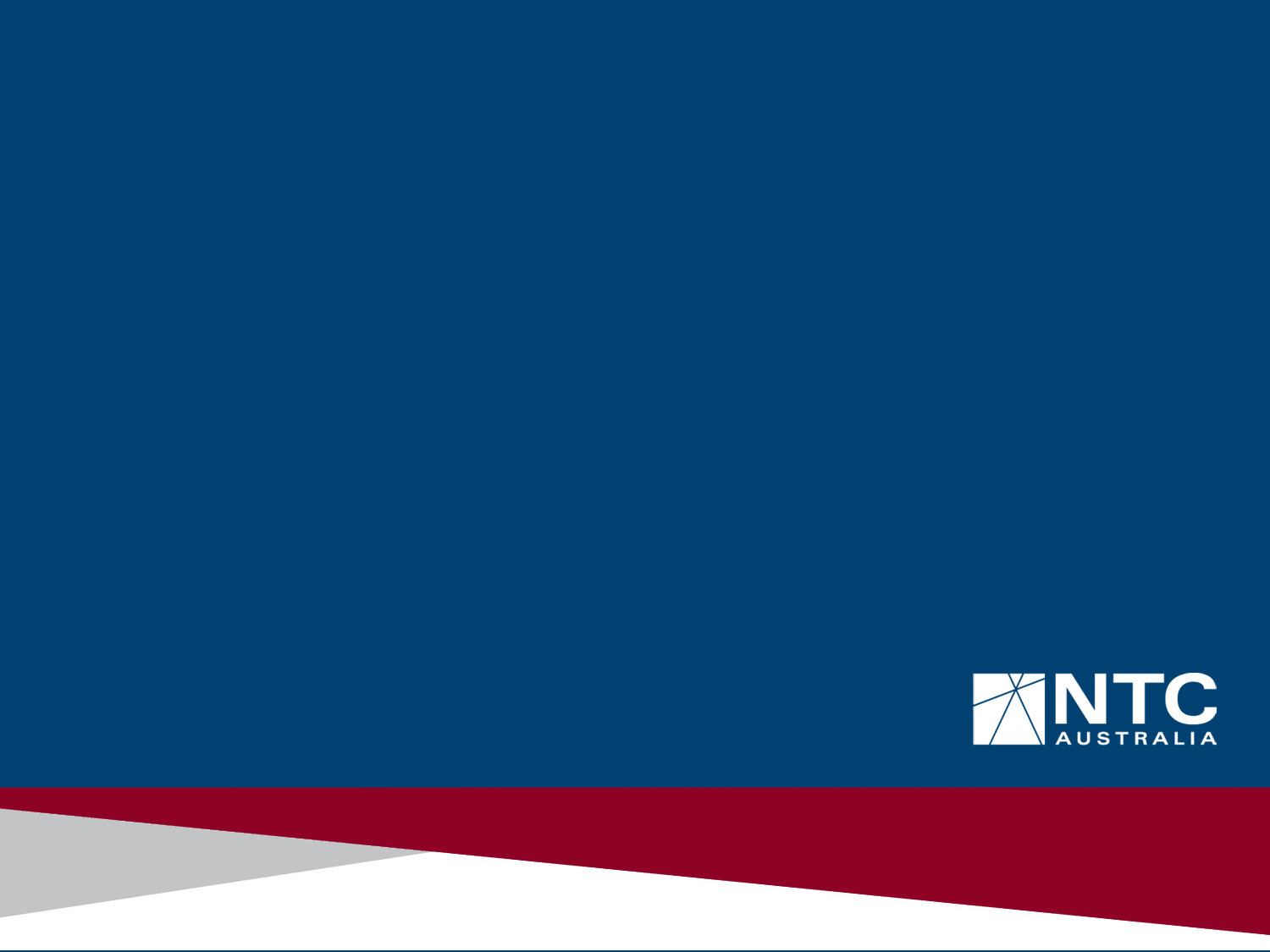 The National Transport Commission leads regulatory and operational reform nationally to meet the needs of transport users and the broader community for safe, efficient and sustainable land transport.

Keep in touch with the latest NTC news by registering to receive our free e-newsletter and alerts at www.ntc.gov.au
12